Så arbetar IT-avdelningen med cirkulär ekonomi
[Speaker Notes: Resan till Kina och bakgrunden till vår upphandling, vi som jobbar med upphandling/hållbarhet inom IT på Chalmers, glasögon]
[Speaker Notes: Vi behöver fokusera på målen och vad vi kan förändra där mål 12 är vårt fokus.
Den största insatsen gör man genom att förlänga användandet av produkterna!

Byt bild till mindre pixlig]
Dåvarande tjänst
IT-avdelningen hämtar upp gammal hårdvara
Raderar hårdvara från samtliga system
Skickar hårdvara till återvinning
Intyg ges om att ovanstående steg är genomförda
2019-08-20
Chalmers tekniska högskola
4
[Speaker Notes: Följ upp känslan från resan hur vi kom hem vi tänkte såhär:
Vi vill stödja visionen, hur? Vi skriver in hållbarhet (inte som en separat del) utan som en självklarhet överallt.
Vi vill ha en leverantör som samarbetar med oss att hitta bästa affären från flera perspektiv; hållbarhet, underhåll, process, kvalitét och teknik

Vi kan lägga extra viktning på hållbarhet = genererar att vi får kvalitét
VI kan kräva att leverantören har kompetens inom hållbarhet, teknik och inköp/leveransprocess
Vi kan jobba med certifieringar –då följs informationen upp per automatik

Kan inte ställa krav som kräver mycket uppföljning (resurser saknas)
Kan inte utesluta leverantörer, alla måste ha chansen
Kan inte ställa krav som omöjliggör att ha en fungerande vardag, vi är först och främst en IT-avdelning]
Kostnader Dåvarande tjänst
Användare
Användning av tjänst per timme
IT-avdelningen
Personalkostnad för att utrangera hårdvaran i samtliga system
Chalmers
Återvinning av utrustning
2019-08-20
Chalmers tekniska högskola
5
förbättringsområden
Svårt att inventera
Licensbrott
Säkerhetsrisk
Hållbart?
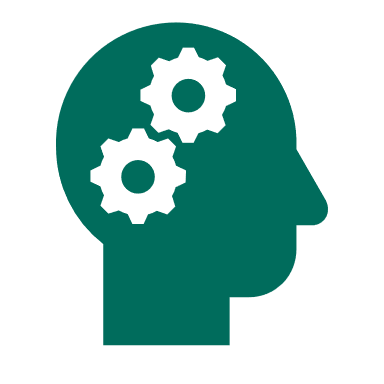 2019-08-20
Chalmers tekniska högskola
6
[Speaker Notes: Färre produkter, genererar färre berg med tillbehör som aldrig används
Vi behöver de se över mängden datorer
Standardisera tillbehör
På vilka delar kan man kravställa certifieringar? Kan vi kravställa tillbehör? Kan vi undvika att köpa tillbehör? Kan vi återanvända tillbehör?]
Hur…
förlänger vi livslängden på IT-utrustning
håller vi en hög säkerhetsnivå 
kan vi tänka hållbarhet i samband med inköp
får vi våra användare att uppskatta och använda vår tjänst
2019-08-20
Chalmers tekniska högskola
8
Förarbete
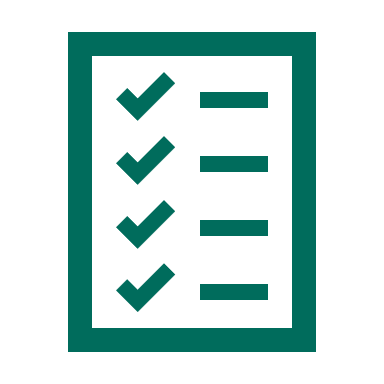 Inventarieregister
Avtal och upphandling
Säkerhet och risker
2019-08-20
Chalmers tekniska högskola
9
[Speaker Notes: Prata om arbetet med maskindatabasen, förenklar installation och minskar]
Utvärdera bästa leverantör
Tre olika leverantörer
Två återtag/leverantör
Uppföljningsmöte
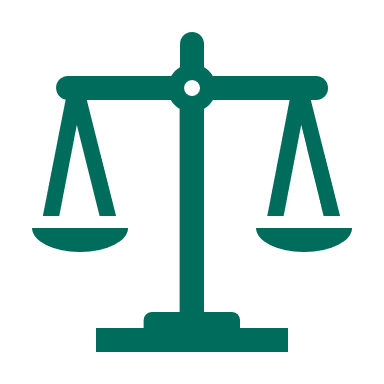 2019-08-20
Chalmers tekniska högskola
10
[Speaker Notes: Leverantörer vill samarbete/partnerskap
De vill ha hjälp att driva hållbarhetsfrågor
De vill inte utvärderas på pris utan kvalitét

Leverantörer kan erbjuda kontakt med tillverkare 
Större plattform att ställa krav utifrån
Utbildning och information om vad som sker just nu och vad som kommer framöver
Möjlighet att vara aktiv i hållbarhetsarbetet
Hjälp i att utvärdera tillverkarna

En bra tjänst till underpris
Kvalitét om vi utvärderar på lägsta pris
Partnerskap om vi själva avstår från samarbete]
Praktiska tester
Inrego
30 enheter skickades på återtag
53% gick att återanvända
Total besparing: 484kg CO2
2019-08-20
Chalmers tekniska högskola
11
Praktiska tester
Atea
33 enheter skickades på återtag
73% gick att återanvända
Total besparing: 1316kg CO2
2019-08-20
Chalmers tekniska högskola
12
Praktiska tester
Azalea IT
62 enheter skickades på återtag
84% gick att återanvända
Total besparing: 3440kg CO2
2019-08-20
Chalmers tekniska högskola
13
Säkerhet
Låst förvaring
Blancco
Avidentifiering
Avtal
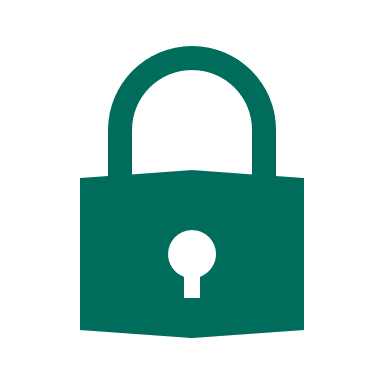 2019-08-20
Chalmers tekniska högskola
14
[Speaker Notes: Stora skåp där man lastar datorn för dator och eventuella tillbehör, kabelbergen hanterades smidigt o ch enkelt, säkerheten ökade och datorerna används fortsatt
Datorerna avidentifieras, hanteras säkert
All data raderas
Skickas i låsta skåp
Vi får listor med all information och ex utsläpp]
Återtagsprocess
2019-08-20
Chalmers tekniska högskola
15
Resultatet 2018
12%
2019-08-20
Chalmers tekniska högskola
16
Cirkulär ekonomi på Chalmers
Uppnår visionen och mål 12*
Sparar pengar
Ökar säkerheten
Nöjda användare


* Globala mål 12: Hållbar konsumtion och produktion
2019-08-20
Chalmers tekniska högskola
17
[Speaker Notes: För att ni ska förstå skillanden på hur det var innan återatget kommer här en återblick
I samband med det nya avtalet ställde vi oss frågan VARFÖR? Hur vill vi göra? Hur tänker vi hållbart?

Uppdatering av våra Studentdatorsalar
Vi har använt egen personal*
Köpt datorer med uppackad leverans
Skickar tillbaka datorer i samma leverans
Vi byter ut datorer och köper nya kablar samt tillbehör
*Skärmar kom i kartong = jätteproblem]
Framgångsfaktorer
Samarbete
Fokus
Information
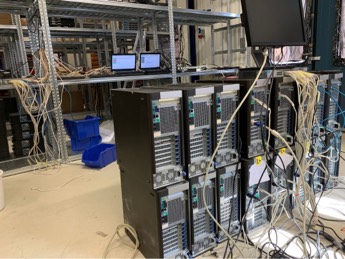 2019-08-20
Chalmers tekniska högskola
18
[Speaker Notes: Samarbete inom och utanför Chalmers
Tydlig information kontinuerligt under arbetet till intressenter
Vara generös med tid
Uppföljningar med leverantör efter varje test för att möjliggöra feedback och lärandem]
Framtidsmål
Kontrollera krav
Kravställning 2.0
Opinionsbilda
Öka samarbetet med forskning
2019-08-20
Chalmers tekniska högskola
19
[Speaker Notes: Självklart är vi inte nöjda med det här utan vi vill mer! 
Ett helhetsansvar genererar en lägre kostnad och vi säkerställer att hållbarhet ingår i det vanliga arbetet
Den största vinsten är när vi hanterar andra 

Vi önskar att  kunna välja bort strömkabel från tillverkare (inte bara att den tas bort och hamnar på annat ställe utan att den inte ens tillverkas
Möjlighet att välja bort skärmkablar]
Hur inför ni Cirkulär ekonomi?
2019-08-20
Chalmers tekniska högskola
20
[Speaker Notes: är hoppas jag få inspirera er med några nycklar som varit hjälpsamma för oss! Och framförallt vill jag veta mer om vad ni gör och vi kan få fler tips och idéer

Och sammanfatta hur ni kan ta nästa steg och framförallt våga testa på något nytt]
1. målbild
2019-08-20
Chalmers tekniska högskola
21
[Speaker Notes: 1. Ta fram en målbild - var vill vi?
Chalmers -för en hållbar framtid!
Hur lever vi upp till den? Vad har vi för möjligheter? Vad behöver vi hjälp med?

Vi har det IT som ett prioriterat område viktigt att vi jobbar med hur vi upphandlar fick fokus på hållbarhet]
2. Samarbeta
2019-08-20
Chalmers tekniska högskola
22
[Speaker Notes: Ställ krav på en aktiv leverantör, märke osv
Jobbar ni mot samma mål blir lösningen enklare att uppnå
Utnyttja att ni kan olika saker och ställ frågan samt 
Ställ krav på att träffa leverantör och tillverkares hållbarhetsproffs

Jobba smart, använd det som redan finns
Använd certifieringar och märkningar ex TCO certified
Uppföljning sker utan att det tar någon längre tid

Att jobba effektivt är att jobba smartare
Att jobba processorienterat är att hitta ineffektiva arbetssätt och effektivisera dessa

Jobba ihop ex miljö/inköp/ITA Chalmers/Atea mot tillverkare Chalmers/Atea/tillverkare ställa krav och samarbeta!]
3. Agera
!
2019-08-20
Chalmers tekniska högskola
23
[Speaker Notes: Det viktigaste är att göra något
Om det så är att undvika att köpa en produkt.
Och när det gäller miljö och hållbarhet finns det många rätt och fel, det viktiga är att vi vågar att testa nya saker och lär oss under vägen.]